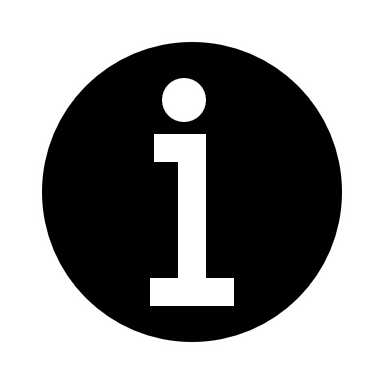 ŠESTIÚHELNÍK
Sestrojení pravidelného šestiúhelníku geometrickými metodami
Autor: Valášek Ondřej
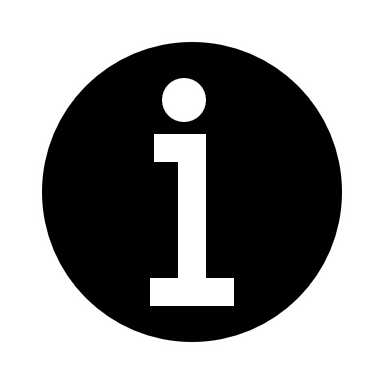 Teorie šestiúhelníku
Postup konstrukce 1 (slovní)
Postup konstrukce 1 (matematický)
Konstrukce 1 – ukázka
A
B
F
C
E
D
Postup konstrukce 2 (slovní)
Narýsujte přímku p.
Získejte libovolný bod S náležící přímce p.
Narýsujte kružnici k se středem v bodě S a poloměrem r.
Získejte bod F, který je průsečíkem kružnice k a přímky p.
Získejte bod C, který je průsečíkem kružnice k a přímky p a není shodný s F.
Narýsujte kružnici l se středem v bodě F a poloměrem r.
Získejte bod A, který je průsečíkem kružnice k s kružnicí l.
Získejte bod E, který je průsečíkem kružnice k s kružnicí l a není shodný s A.
Narýsujte kružnici m se středem C a poloměrem r. 
Získejte bod B, který je průsečíkem kružnice k s kružnicí m.
Získejte bod D, který je průsečíkem kružnice k s kružnicí m a není shodný s B.
Spojte sousední body a šestiúhelník ABCDEF je hotov.
Postup konstrukce 2 (matematický zápis)
Konstrukce 2 – ukázka
m
l
k
D
E
F
C
p
S
A
B
Šestiúhelník kolem nás - příklady
Saturnův šestiúhelník (vír v atmosféře Saturnu, severní pól)
Šestiúhelník bouří na jižním pólu Jupiteru
Obrův chodník
Fotbalové míče (!s pětiúhelníky!)
Hlavice šroubů a matice
Šestihranné tužky
Sněhové vločky
Včelí plástve
Složené oči vážek
Cyklohexany, a jejich deriváty či sloučeniny od nich odvozené
Hexagonové mapy
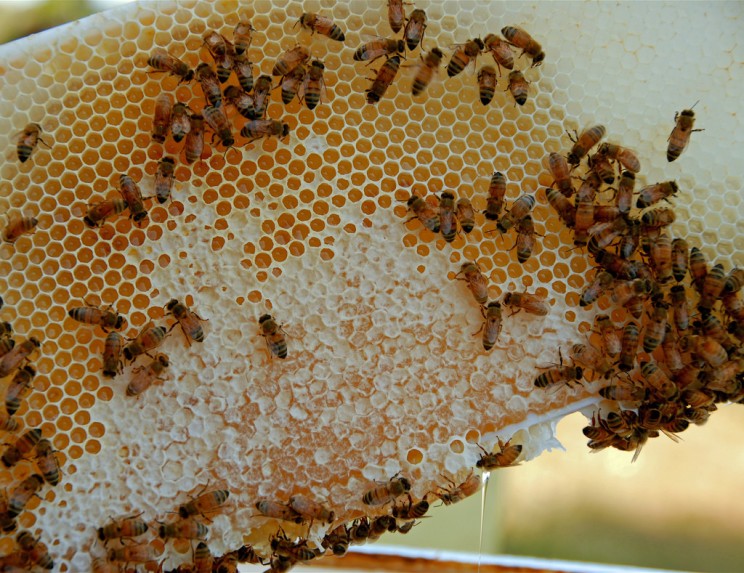 Šestiúhelníky kolem nás – galerie
Šestiúhelníky kolem nás – galerie 2
Závěrem nevážně
Šestiúhelník je zajímavý útvar, s devadesátišestiúhelníkem se však lépe počítá .
Zdroje Informací:
Deník.cz. NASA vyfotila fascinující snímek. Cyklony na Jupiteru vytvořily úchvatný obrazec [online]. Deník.cz, 13. 12. 2019. [cit. 10. 3. 2020]. Dostupné z: https://www.denik.cz/veda-a-technika/nasa-jupiter-astronomie-vesmir-sestiuhelnik-hexagon.html
GeoGebra. Konstrukce pravidelného šestiúhelníku. [online]. GeoGebra, neznámé datum. [cit. 10. 3. 2020]. Dostupné z: https://sites.google.com/site/novaiso690/schema-a-priklady/elektronick-zdroje
Novinky.cz. Vědci odhalili tajemství dokonalých šestiúhelníků včelích pláství [online]. Novinky.cz, 21. 7. 2013. [cit. 10. 3. 2020]. Dostupné z: https://www.novinky.cz/veda-skoly/clanek/vedci-odhalili-tajemstvi-dokonalych-sestiuhelniku-vcelich-plastvi-197694
Stanislav Mihulka. Bizarní Hexagon v atmosféře Saturnu je ještě divnější, než se zdálo. [online]. 100+1, 11.9. 2018. [cit. 10. 3. 2020]. Dostupné z: https://www.stoplusjednicka.cz/bizarni-hexagon-v-atmosfere-saturnu-je-jeste-divnejsi-nez-se-zdalo
Výfuk. Vyfučtení: O kruzích, kružnicích, stupních a radiánech [online]. 2016. [cit. 2. 3. 2020]. Dostupné z: https://vyfuk.mff.cuni.cz/_media/ulohy/r5/vyfucteni/vyfucteni_6.pdf
Kashyap Vyas. Why is The Hexagon Everywhere? All About This Seemingly Common Shape [online]. Interesting Engineering, 10. 6. 2018. [cit. 13. 3. 2020]. Dostupné z: https://interestingengineering.com/why-is-the-hexagon-everywhere-all-about-this-seemingly-common-shape
Zdroj obrázku
Neznámý autor. Archimedova busta [černobílá fotografie]. Neznámé místo a datum vzniku. In: Antický svět [online]. [cit. 10. 3. 2020]. Dostupné z: http://www.antickysvet.cz/26083n-archimedes
NASA. Bez názvu [Vír v atmosféře Saturnu nad severním pólem] [fotografie]. Vesmír nad severním pólem Saturnu, neznámé datum vzniku. In: Interesting Engineering [online]. [cit. 13. 3. 2020]. Dostupné z: https://inteng-storage.s3.amazonaws.com/images/JUNE/sizes/saturn's_hexagon_resize_md.jpg
Don Hankins. Beehive Hexagon Shape [fotografie]. Neznámé místo a datum vzniku. In: Interesting Engineering [online]. [cit. 13. 3. 2020]. Dostupné z: https://inteng-storage.s3.amazonaws.com/images/JUNE/sizes/beehive_resize_md.jpg
Chmee2. The Giant`s Causeway Hexagon Basalt []. Obrův chodník, Severní Irsko, neznámé datum vzniku. In: Interesting Engineering [online]. [cit. 13. 3. 2020]. Dostupné z: https://inteng-storage.s3.amazonaws.com/images/JUNE/sizes/Giant's_Causeway_resize_md.JPG
Děkuji za pozornost.
Valášek Ondřej